Критерии приема облигаций в обеспечение
Критерий
Требование
Внешний рейтинг
Наличие рейтинга эмиссии, либо, в случае отсутствия рейтинга эмиссии, рейтинга эмитента, присвоенного AСRA, RAEX, Moody’s Investor Services, Standard &
Poor’s Financial Services, Fitch Ratings
Не ниже investment grade*
Внутренний рейтинг
Соответствие требованиям НКО НКЦ (АО)
Тип облигации
Ценная бумага не является:
• субординированной облигацией
• ипотечной облигацией
• структурной облигацией
Условия выпуска
Является рыночным выпуском (объем выпуска не менее 5 млрд рублей, а также не содержит иных условий выпуска, существенно отличающихся от других облигаций на рынке)
Если облигация не принимается в качестве обеспечения по операциям кредитования Банка России и не удовлетворяет критериям ликвидности Банка России (в соответствии с Положением Банка России от 30 мая 2014 года № 421-П «О порядке расчета показателя краткосрочной ликвидности («Базель III»)»), то в отношении такой облигации применяется повышающий коэффициент для ставок рыночного риска.
Пересмотр перечня облигаций, принимаемых в обеспечение происходит в случае:
• внесения изменений в нормативные документы Банка России, касающиеся требований к квалифицированному ЦК в части принимаемого обеспечения
• размещения новых выпусков облигаций
• изменений внешних или внутренних рейтингов эмитентов
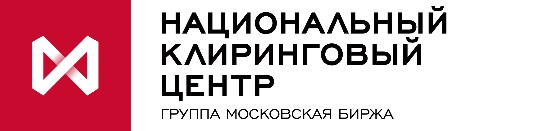 *Moody’s – Baa3, S&P и Fitch – BBB-, ACRA – AAA(RU), RAEX – ruAAA
1
Критерии приема акций в обеспечение
Критерий
Требование
Включение в индекс
Ценная бумага включена в базу для расчета Индекса МосБиржи
Внутренний рейтинг
Соответствие требованиям НКО НКЦ (АО)
Пересмотр перечня акций, принимаемых в обеспечение происходит в случае:
• внесения изменений в нормативные документы Банка России, касающиеся требований к квалифицированному ЦК в части принимаемого обеспечения
• изменений в базе расчета Индекса МосБиржи
• изменения внутренних рейтингов эмитентов акций
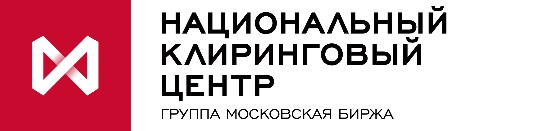 2